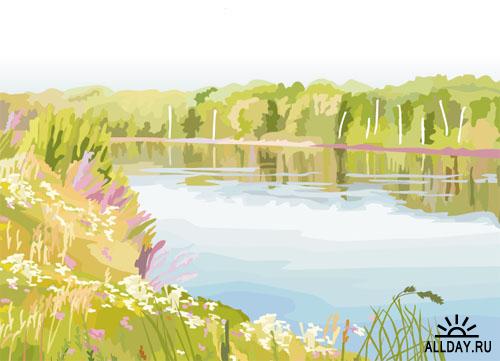 ЗАДАЧИ НА ДВИЖЕНИЕ ПО ВОДЕ
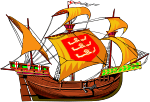 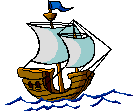 5 КЛАСС
Устная разминка
Корабль проплыл 80 км со скоростью  40 км/ч. Сколько времени он затратил?
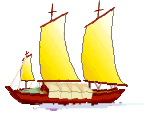 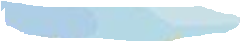 Какой путь проплыл пловец за 2 ч, двигаясь со скоростью 4    км/ч?
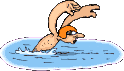 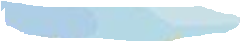 Лодка проплыла по реке расстояние в 54 км за 6 часов. С какой скоростью шла  лодка по реке?
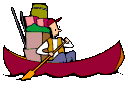 2
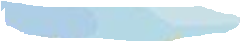 vсоб
vсоб
ОЗЕРО-стоячая вода
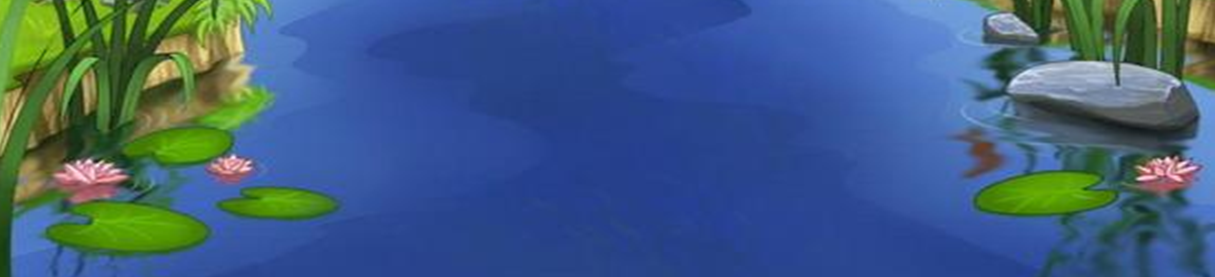 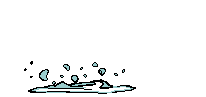 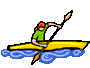 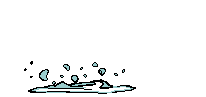 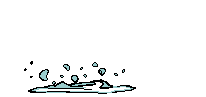 ОЗЕРО-стоячая вода
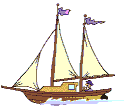 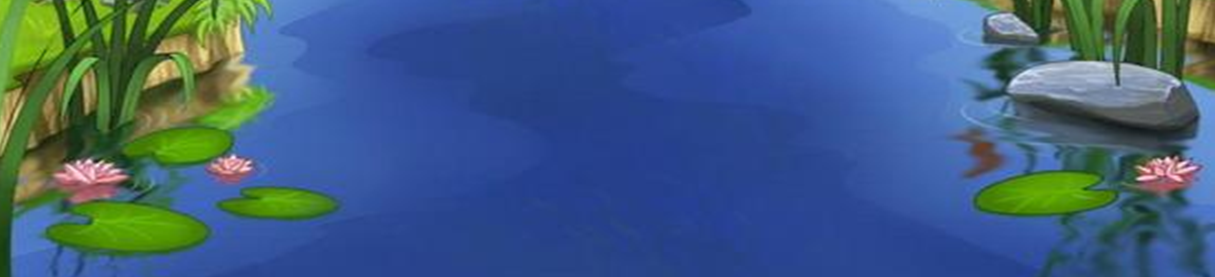 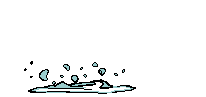 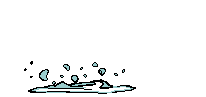 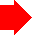 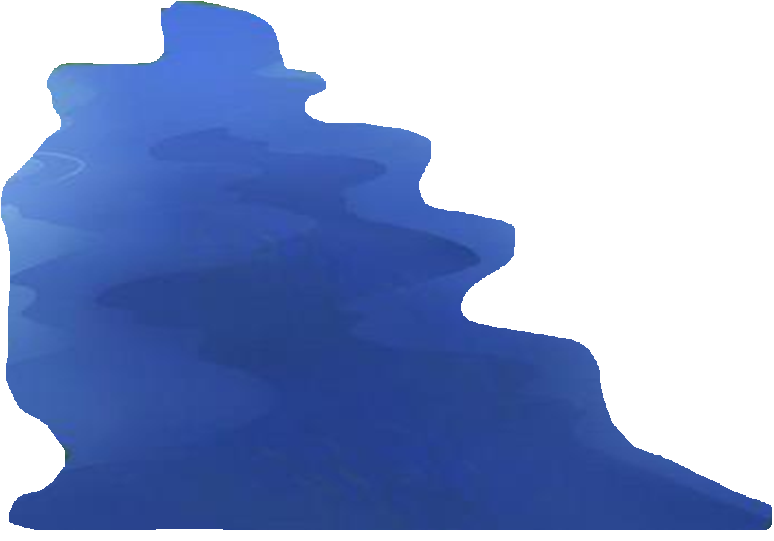 v плота =v соб =?
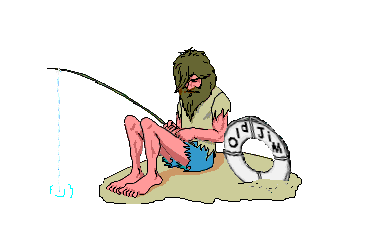 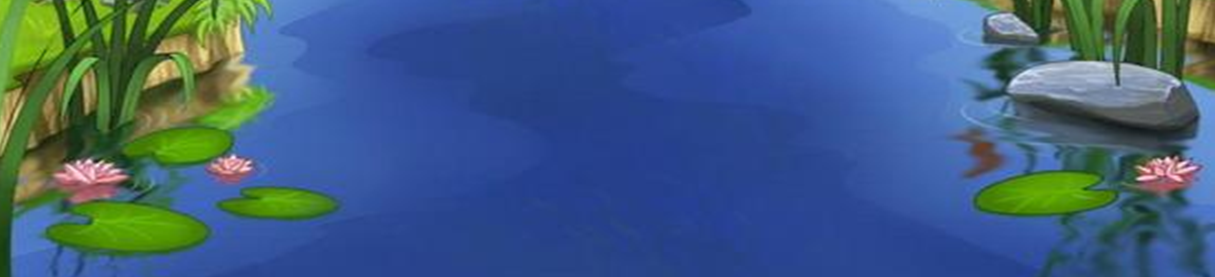 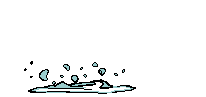 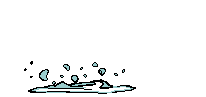 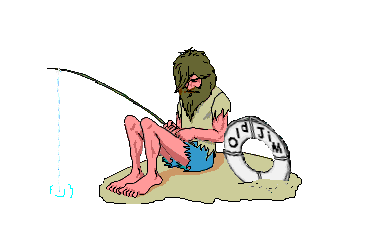 vтеч
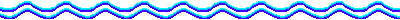 v плота =v теч
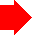 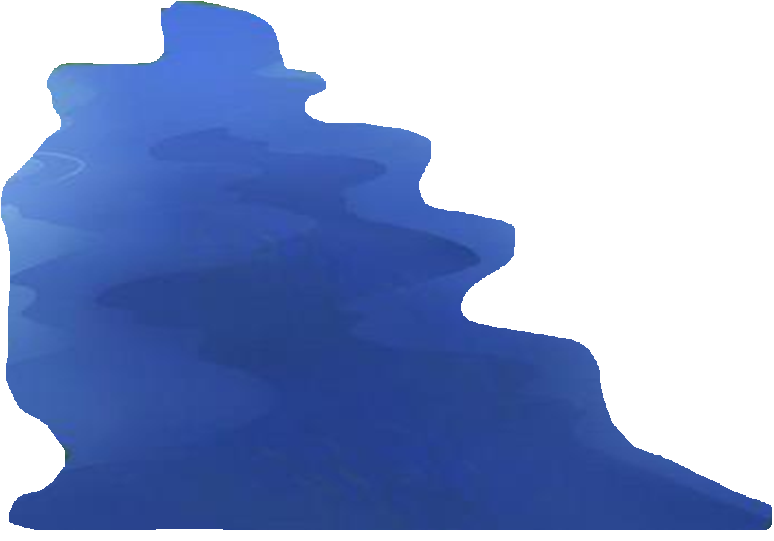 vпо теч =v соб + vтеч
v по теч
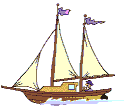 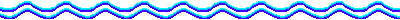 vтеч
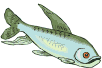 Собственная скорость лодки 7 км/ч. Скорость течения реки 2 км/ч. Найдите
скорость лодки по течению реки.
Поплыли
Путь, пройденный лодкой по течению реки за 2 часа.
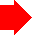 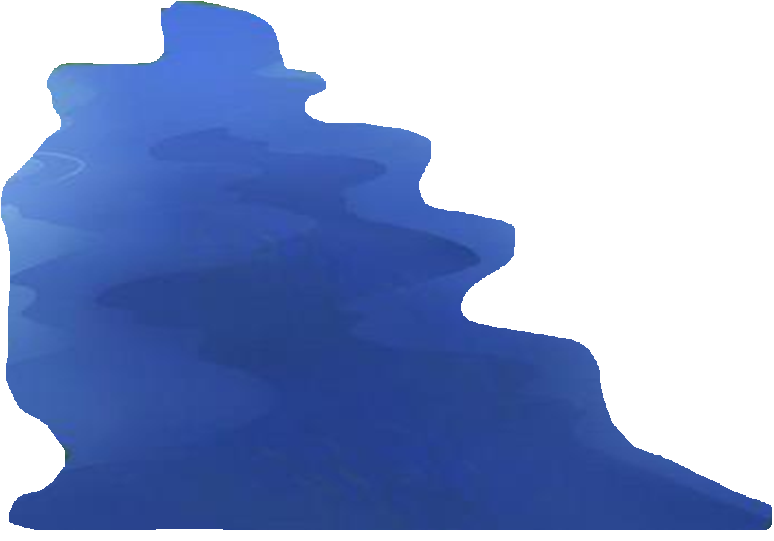 vпр теч =v соб - vтеч
v пр теч
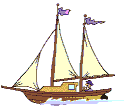 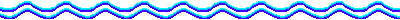 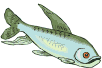 vтеч
Собственная скорость лодки 7 км/ч. Скорость течения реки 2 км/ч. Найдите
скорость лодки против течения реки.
Поплыли
Путь, пройденный лодкой против течения реки за 3 часа.
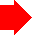 ЗАПОЛНИ ТАБЛИЦУ
Vсоб. = (Vпо теч. +Vпр. теч.) :2
V np. теч = Vcоб - V теч.
Vno теч - Vnp. теч = 2 Vтеч.
V no теч = Vcоб + Vтеч
Vтеч = (V по теч - Vnp. теч ): 2
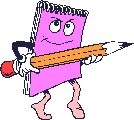 7
Какая скорость получится
= Vсоб.
Vпр. теч. + Vтеч.
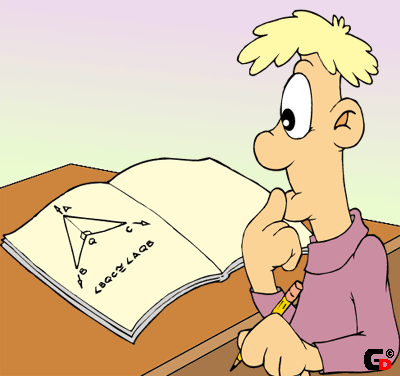 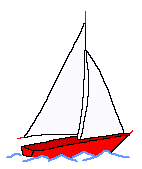 = Vпр. теч.
Vпо теч. - 2Vтеч.
= Vпо теч.
Vсоб. + Vтеч .
= Vсоб.
(Vпо теч. + Vпр. теч.) : 2
(Vпо теч. – Vпр. теч.) : 2
= Vтеч.
8
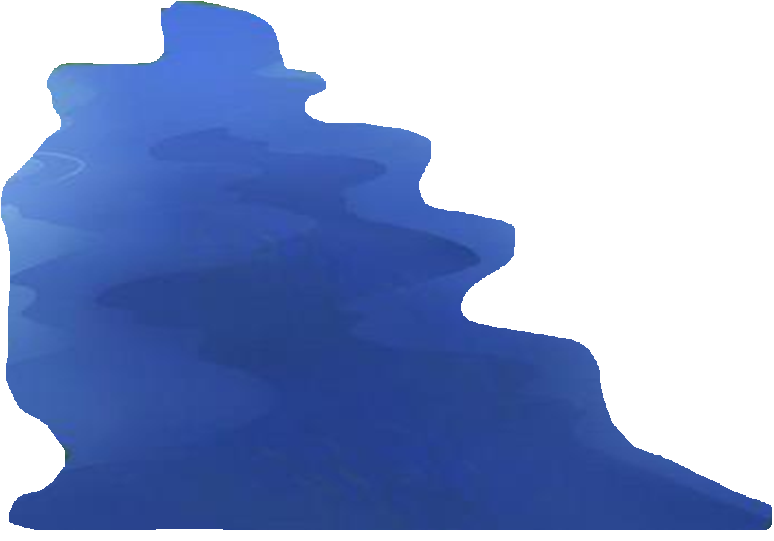 Скорость корабля против течения реки равна 25 км/ч. Найдите скорость корабля по течению, если скорость течения реки равна 2 км/ч.
v пр теч =25
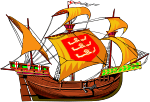 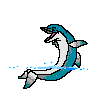 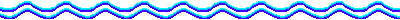 РЕШЕНИЕ
vтеч=2
v соб. = 25 + 2 = 27 км/ч

vпо теч. = 27 + 3 = 30 км/ч

Ответ: 30 км/ч
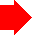 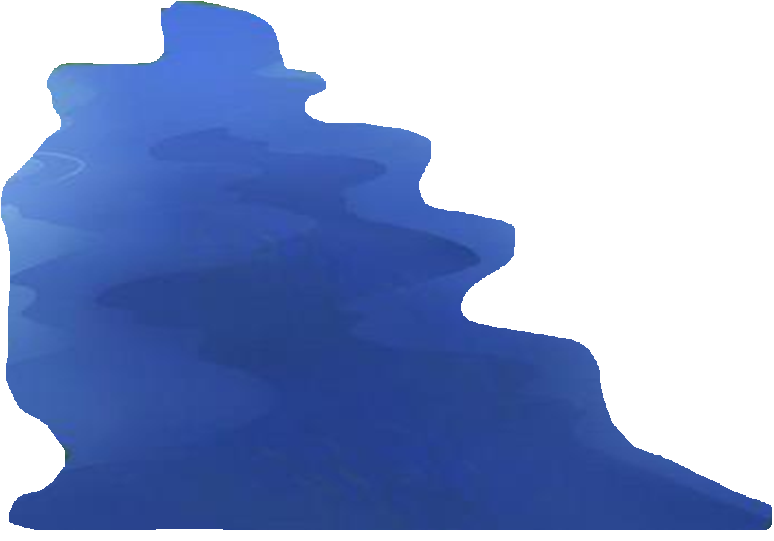 Скорость катера по течению реки равна 21 км/ч. Найдите скорость катера против течения, если скорость течения равна 4 км/ч.
v по теч =21
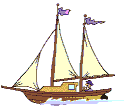 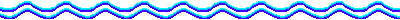 vтеч= 4
РЕШЕНИЕ
v соб. = 21 - 4 = 17 км/ч
Vпр. теч. = 17 - 4 = 13 км/ч

Ответ: 13 км/ч
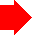 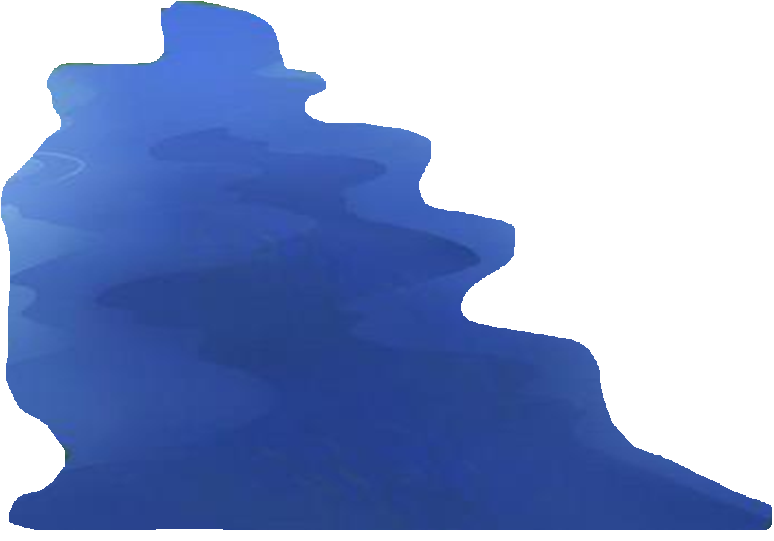 Скорость теплохода по течению реки равна 62 км/ч, а против течения – 50 км/ч. Найдите собственную скорость теплохода и скорость течения реки.
v по теч =62
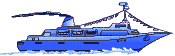 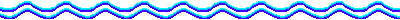 vтеч= 4
РЕШЕНИЕ
v пр теч =50
v теч. = ( 62 – 50 ) : 2 = 6 км/ч, 
v соб. = 62 – 6 = 56 км/ч

Ответ: 56 км/ч, 6 км/ч.
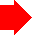 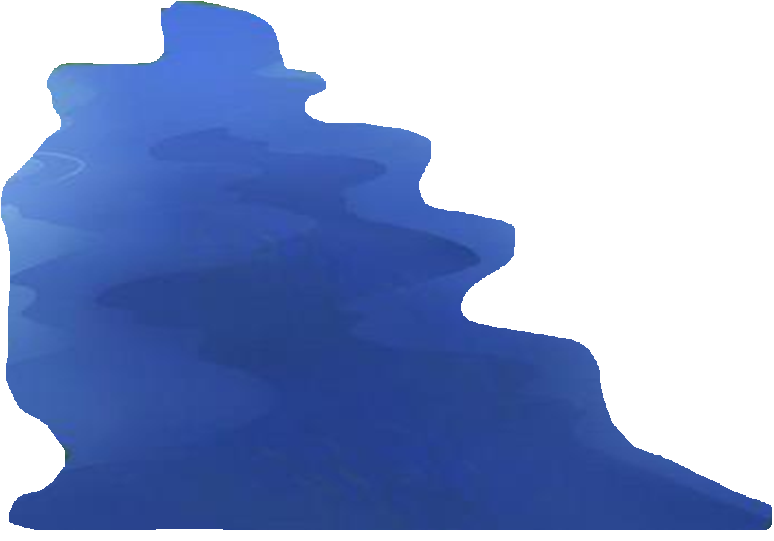 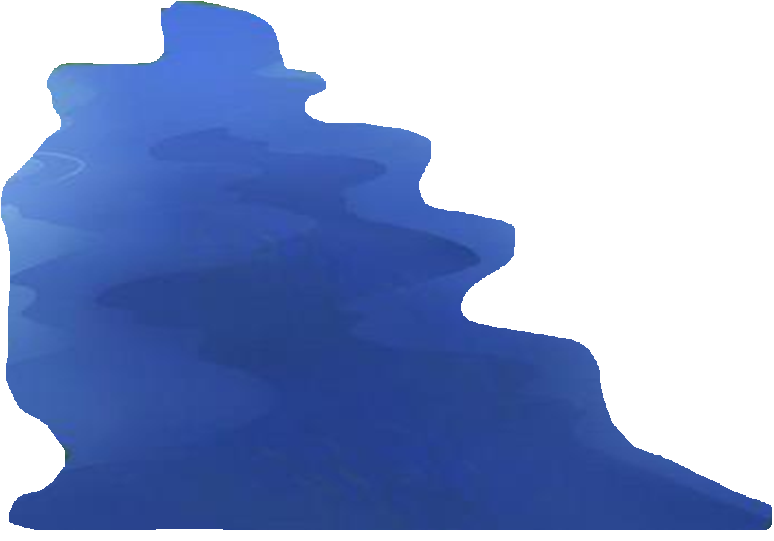 Скорость течения реки 2 км/ч. Собственная скорость катера 15 км/ч. Сколько километров прошел катер, если по течению он шел 3 ч., а против течения 2 ч.
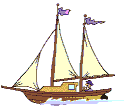 vсоб =15
vсоб =15
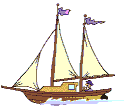 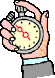 3часа
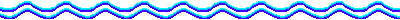 vтеч= 2
РЕШЕНИЕ
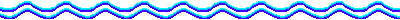 v по теч. = 15 + 2 = 17 км/ч
vпротив теч. = 15 - 2 = 13 км/ч
17 ∙ 3 + 13 ∙ 2 = 77 км
Ответ: 77 км.
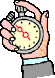 2часа
Решите самостоятельно.
Расстояние между двумя причалами 24 км. Сколько времени потратит моторная лодка на путь от одного причала до  другого и обратно, если ее собственная скорость 10 км/ч, а скорость течения 2 км/ч?
Расстояние между двумя причалами 36 км. Сколько времени потратит на путь от одного причала до другого и обратно катер, если его собственная скорость 15 км/ч, а скорость течения реки 3 км/ч?
Моторная лодка проплыла 48 км по течению за 3 ч, а против течения — за 4 ч. Найдите скорость течения.
Катер проплыл 72 км между пристанями по течению за 2 ч, а против течения за 3 ч. За сколько часов это расстояние проплывут плоты?
Скорость течения реки 3 км/ч. На сколько километров в час скорость катера по течению больше его скорости против течения?